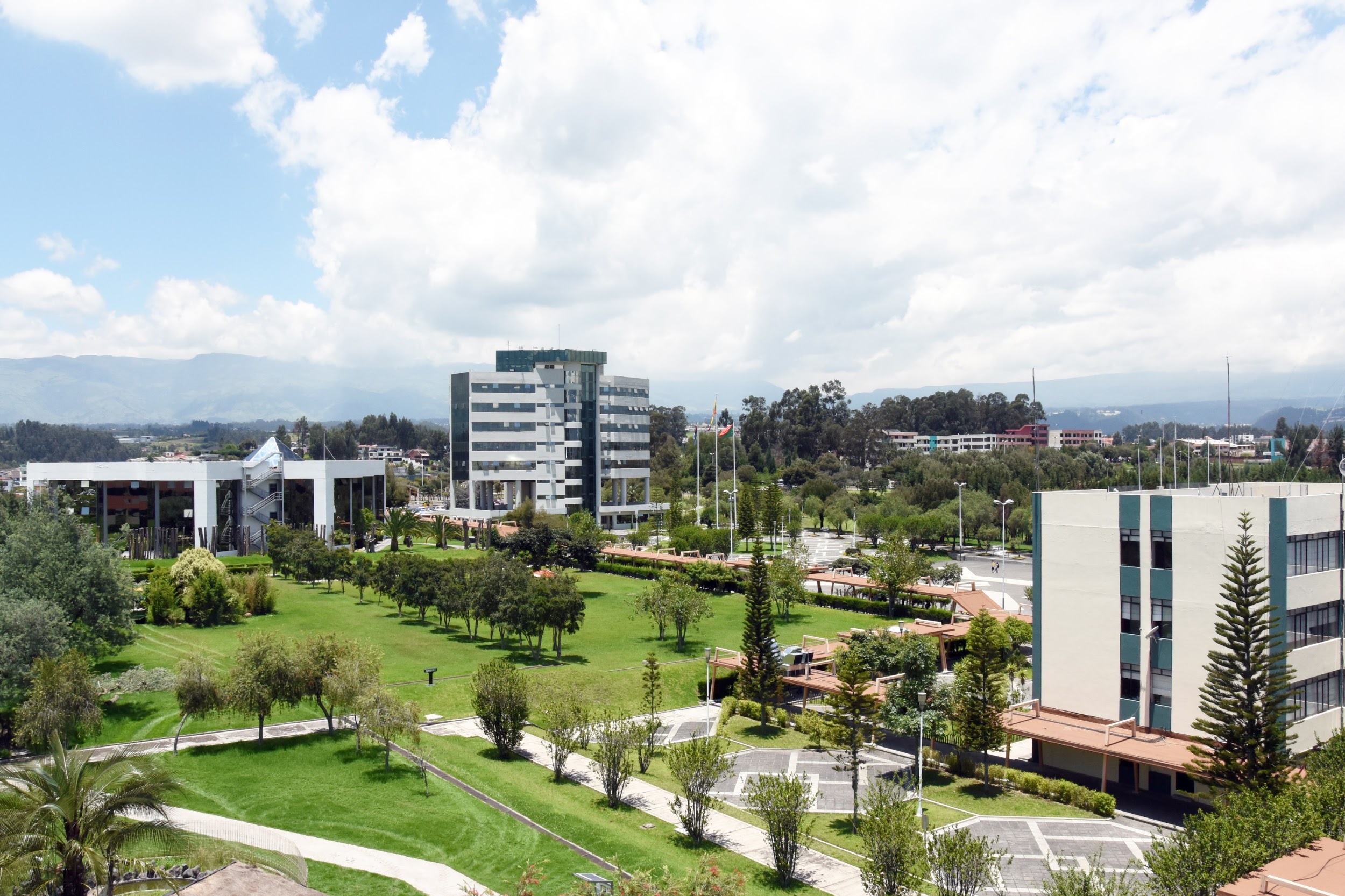 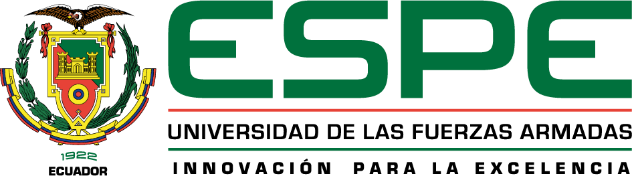 Estrategias Didácticas aplicadas por los docentes en entornos virtuales para el aprendizaje significativo en niños de 5 a 6 años. Estudio de caso Escuela de Educación Básica “América y España”
Lizbeth Quillupangui
Katherine Rodriguez
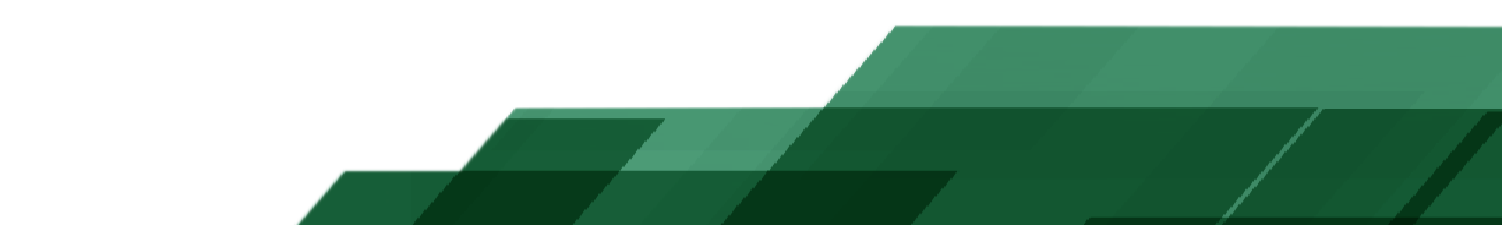 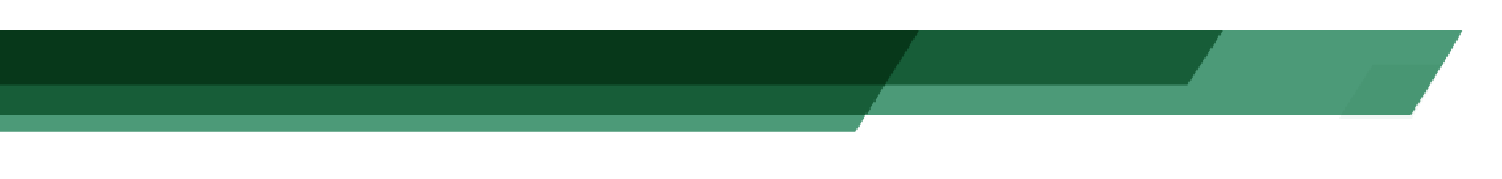 OBJETIVOS
Evaluar las principales deficiencias de las estrategias didácticas utilizadas en entornos virtuales, a través del estudio de caso para el logro del aprendizaje significativo en niños de 5 a 6 años.
E
s
p
e
c
í
f
i
c
o
s
3
4
2
General
1
Valorar si las estrategias didácticas para el aprendizaje significativo son propicias para entornos virtuales.
Establecer propuestas para la aplicación de estrategias didácticas para el aprendizaje significativo en los entornos virtuales.
Determinar las estrategias didácticas que propicien el aprendizaje significativo en niños de 5 a 6 años.
Identificar las estrategias didácticas, su clasificación y tipología.
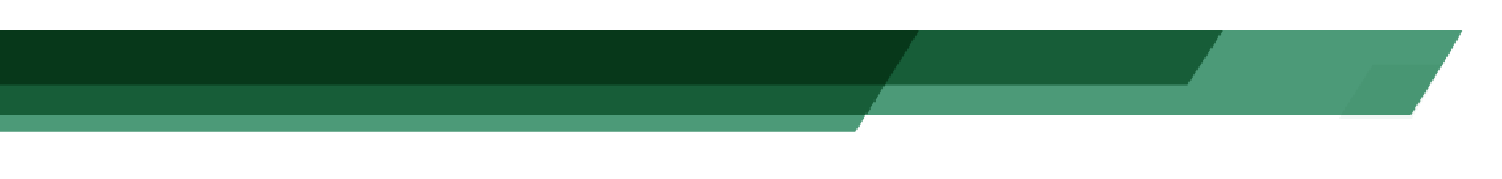 PLANTEAMIENTO DEL PROBLEMA
Emergencia sanitaria global, afectó sistemas educativos de 1.600 millones alumnos en todos los continentes (Naciones Unidas, 2020, p. 2).
1
2
Bajo este contexto se desconoce si las estrategias didácticas aplicadas en los diversos establecimientos educativos fueron propicias para el aprendizaje significativo en los entornos virtuales.
Acciones necesarias en el ámbito educativo:
Modalidad de aprendizaje virtual
Ayuda y organización por parte de las instituciones educativas 
Cuidado de la salud (CEPAL-UNESCO, 2020).
Pandemia del covid-19
4
3
Ministerio de Educación elaboró “Plan educativo frente al Covid-19”. 
Solo 37,23% disponibilidad a aparato tecnológico INEC (2020).
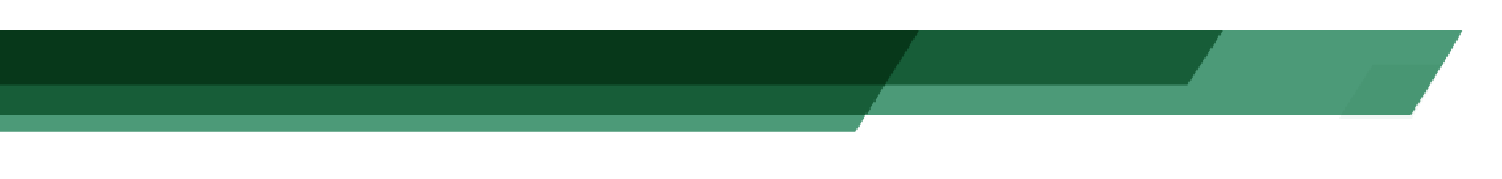 JUSTIFICACIÓN
CONCEPTOS BÁSICOS
Estrategias Didácticas
Aprendizaje Significativo
La investigación se basa en la dimensión académica, científica y en el conocimiento de las estrategias didácticas.
Ausubel
Vygotsky 
Novak
Colom, Salinas y Sureda
Tobón
Díaz y Hernández
Con el fin de que los resultados que se obtengan beneficien a la comunidad educativa, especialmente a las docentes que trabajan en el nivel de preparatoria.
55%
Características de los niños
Entornos Virtuales
Maria Montessori
Jean Piaget 
Rudolf Steiner
Salinas
Suárez Guerrero
Quesada
Después del transcurso investigativo realizado las docentes tendrán una visión más amplia por medio de una guía interactiva.
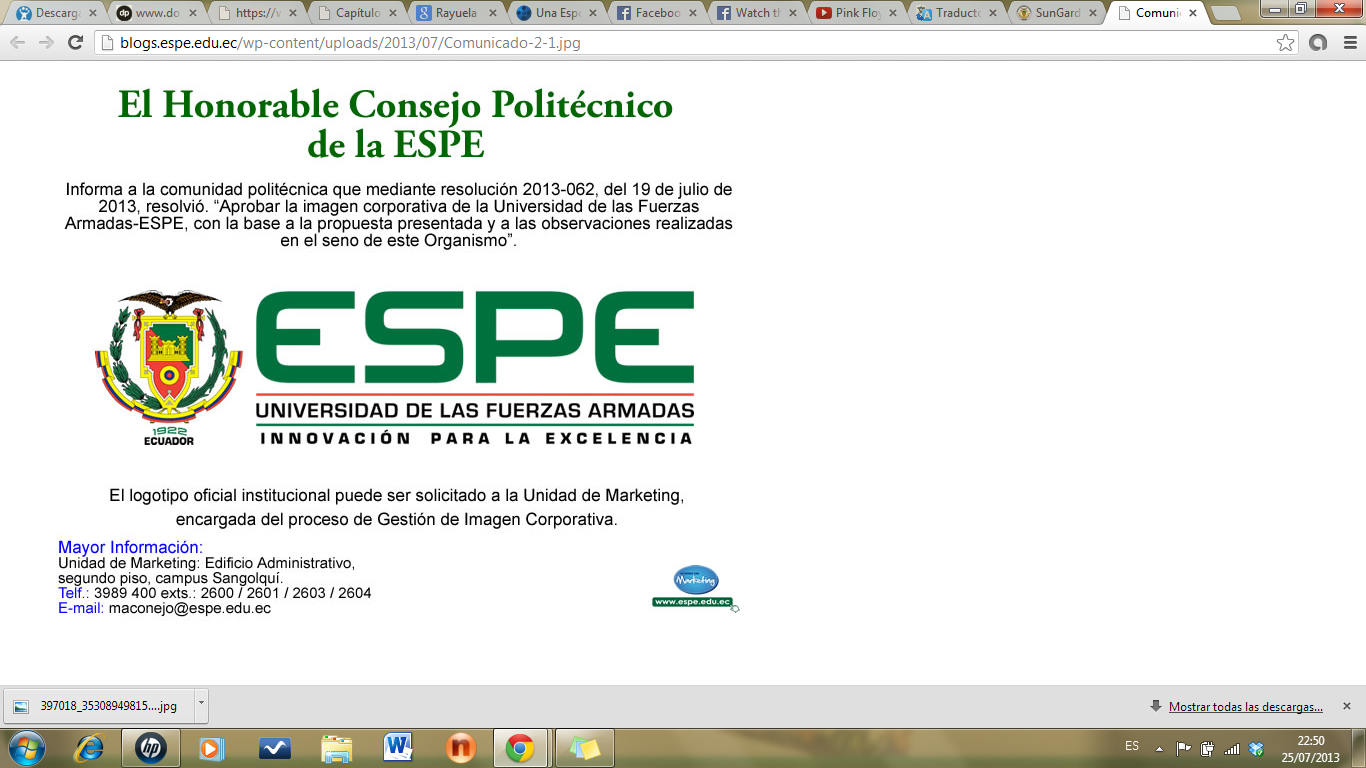 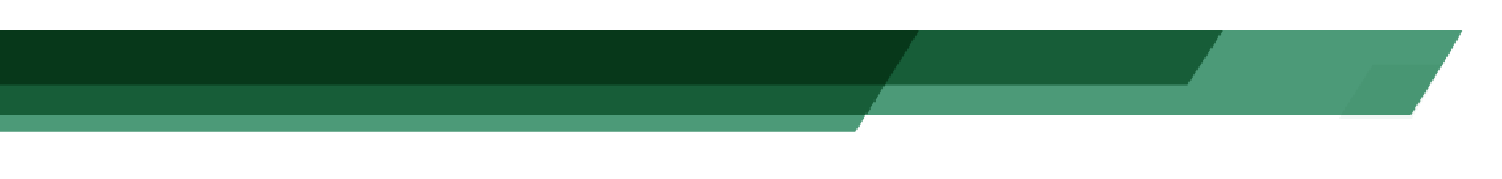 MARCO TEÓRICO
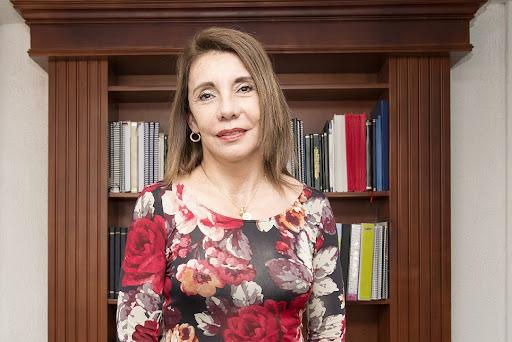 Frida Díaz Barriga
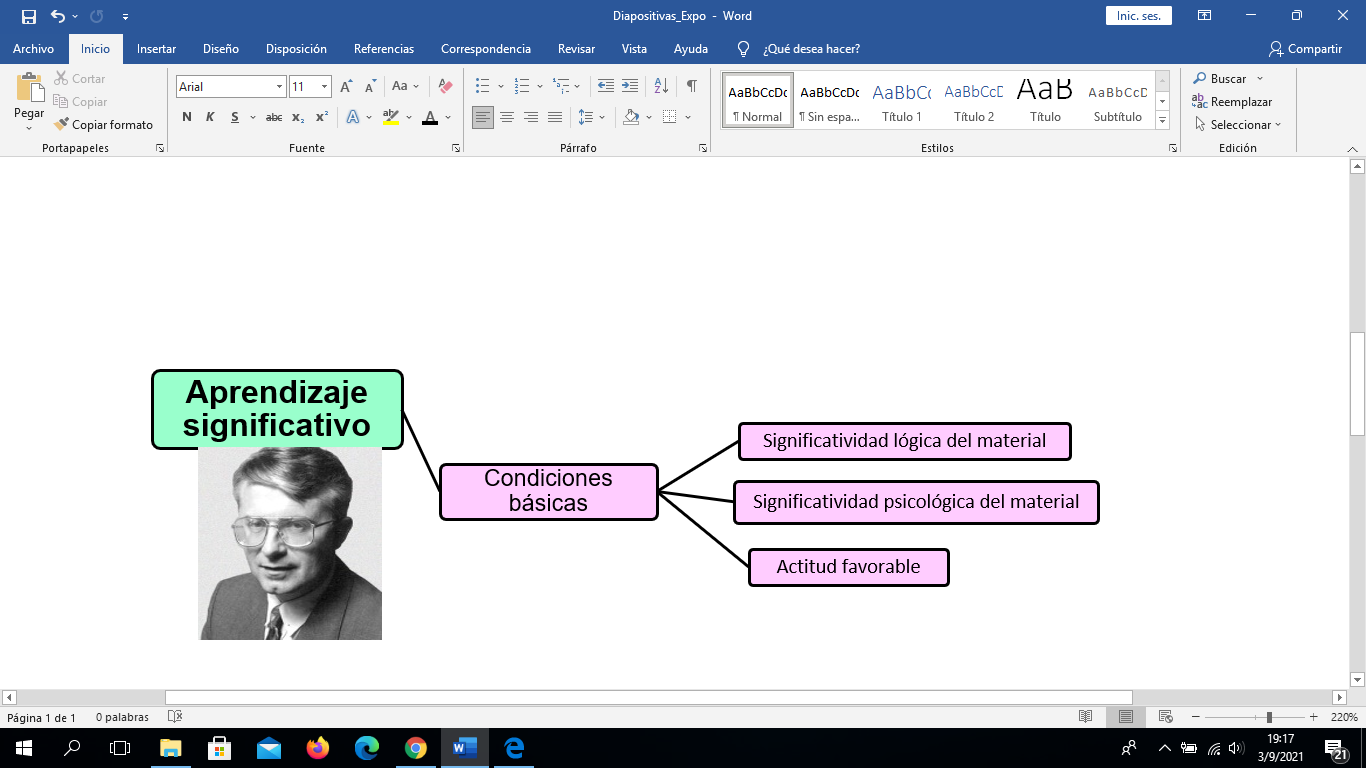 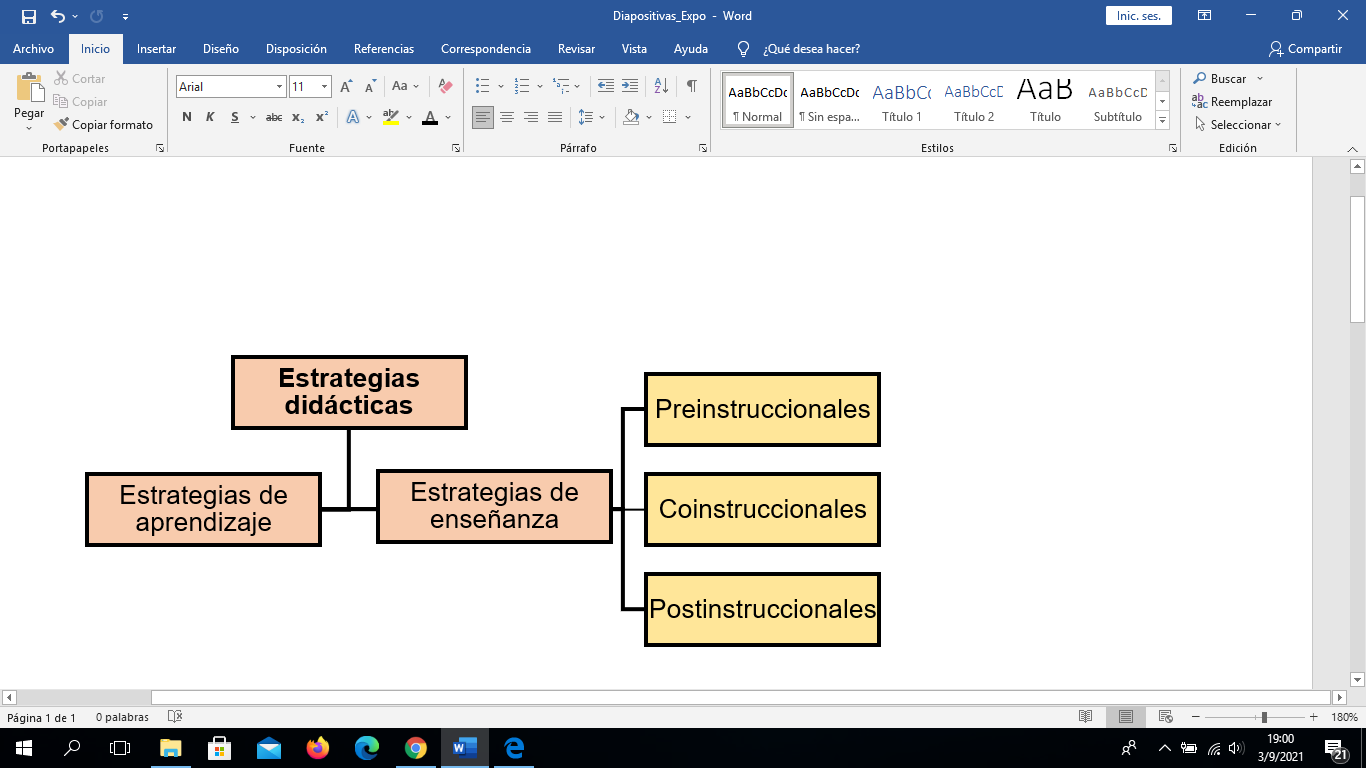 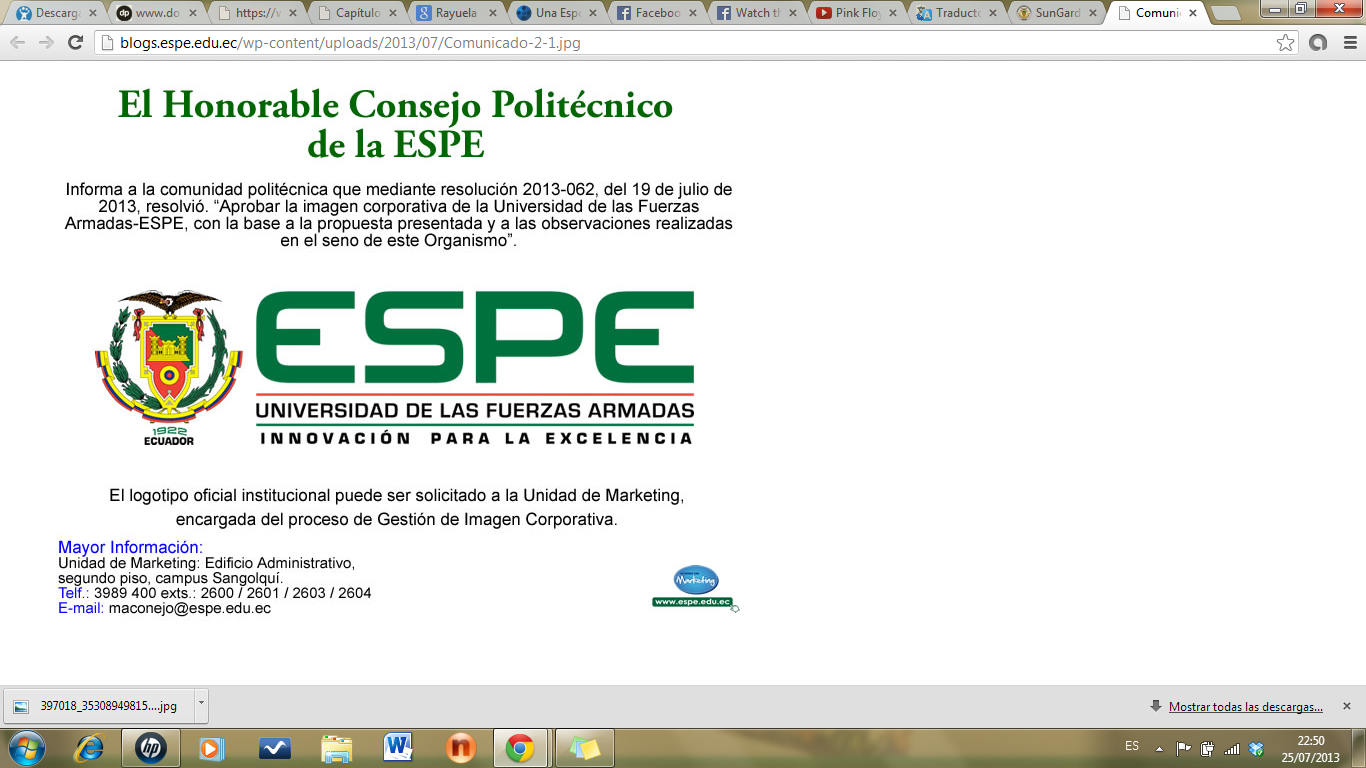 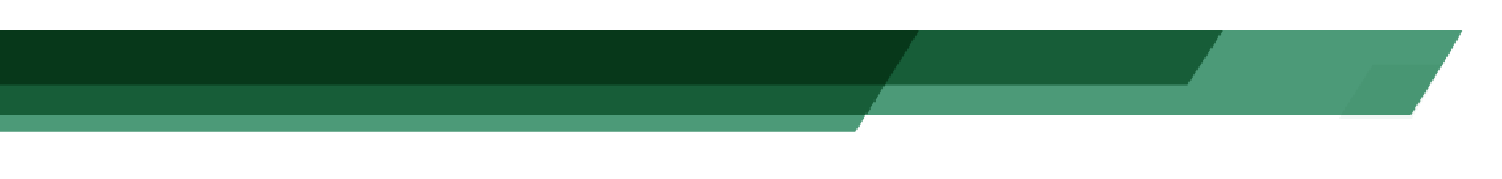 MARCO TEÓRICO
Entornos virtuales
Interactividad
Características de los niños de 5 a 6 años
Flexibilidad
Jean Piaget
Escalabilidad
Adaptación
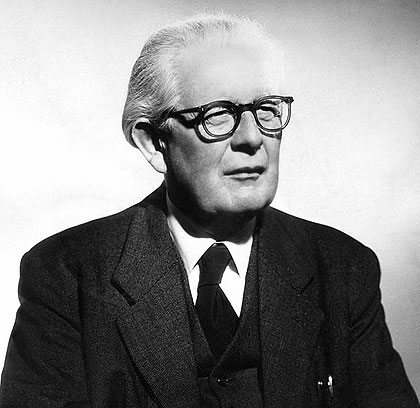 Estrategias didácticas en entornos virtuales
Josep Boneu
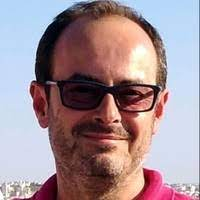 Asimilación
Acomodación
El aprendizaje basado en problemas (ABP), 
Gamificación 
Trabajo colaborativo
Jesús Salinas
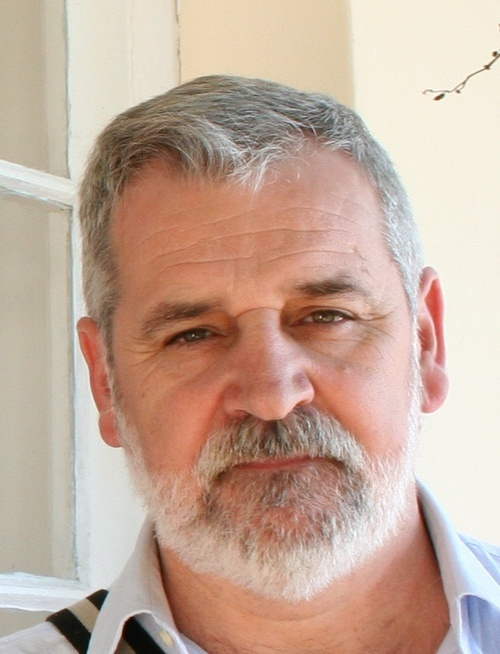 Etapa pre-operacional
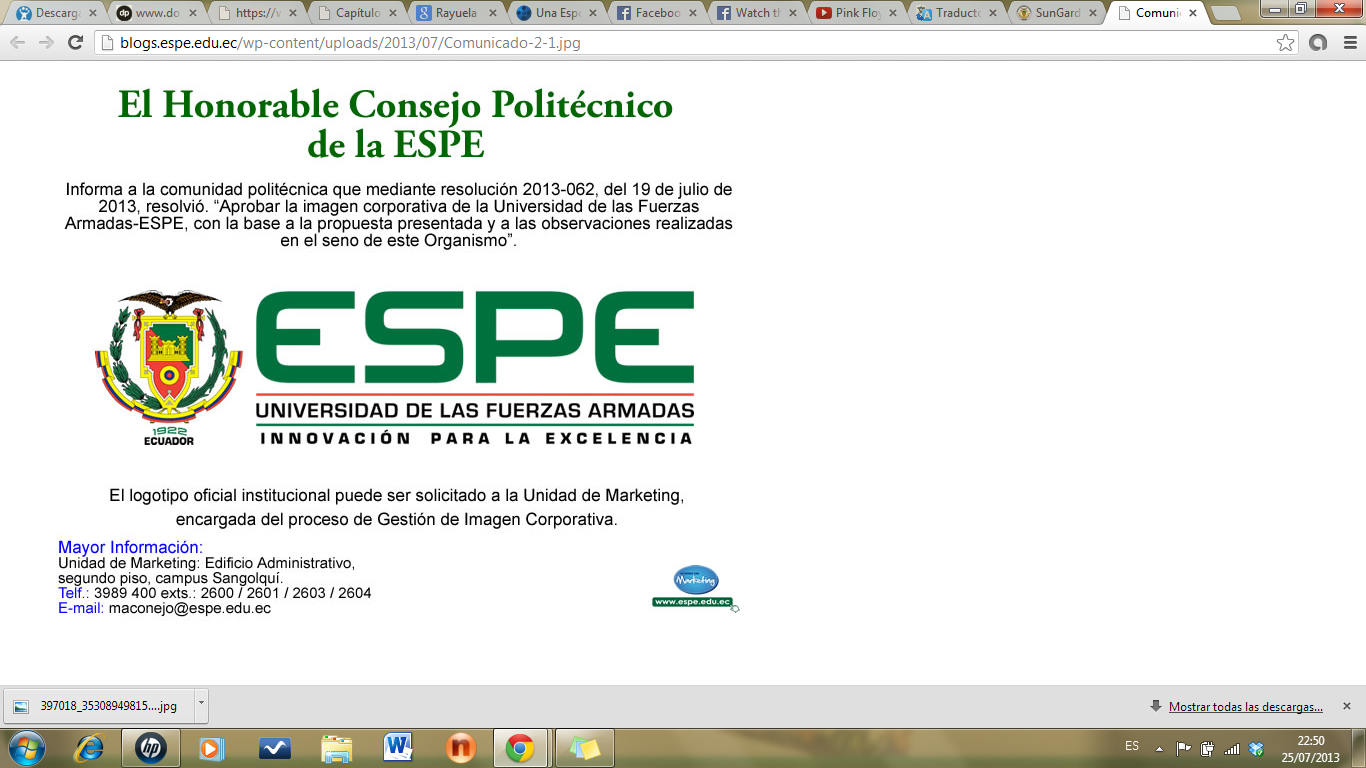 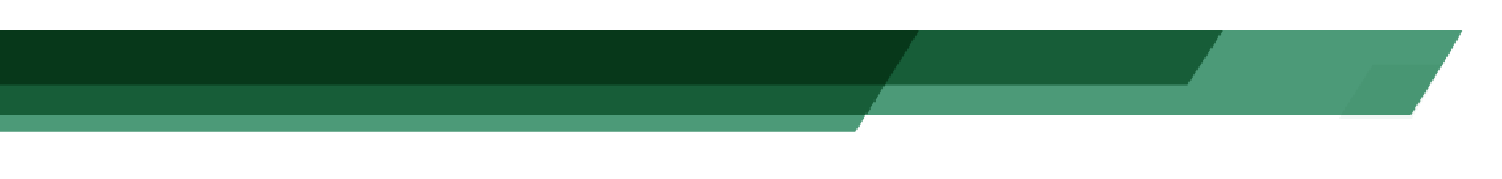 MARCO METODOLÓGICO
“Marqués de la Fayette”
Tipo de Investigación
“América y España”.
Investigación descriptiva
Estudio de Caso
Población
(Docentes de Preparatoria)
“Mi Aldea Feliz”
Investigación Cuantitativa
Diseño de Investigación
Técnica
Instrumentos
Ámbito de Estudio
Encuesta
Entrevista
Observación no participante
Rumiñahui
Quito
Mejía
Ficha de observación
Lista de cotejo
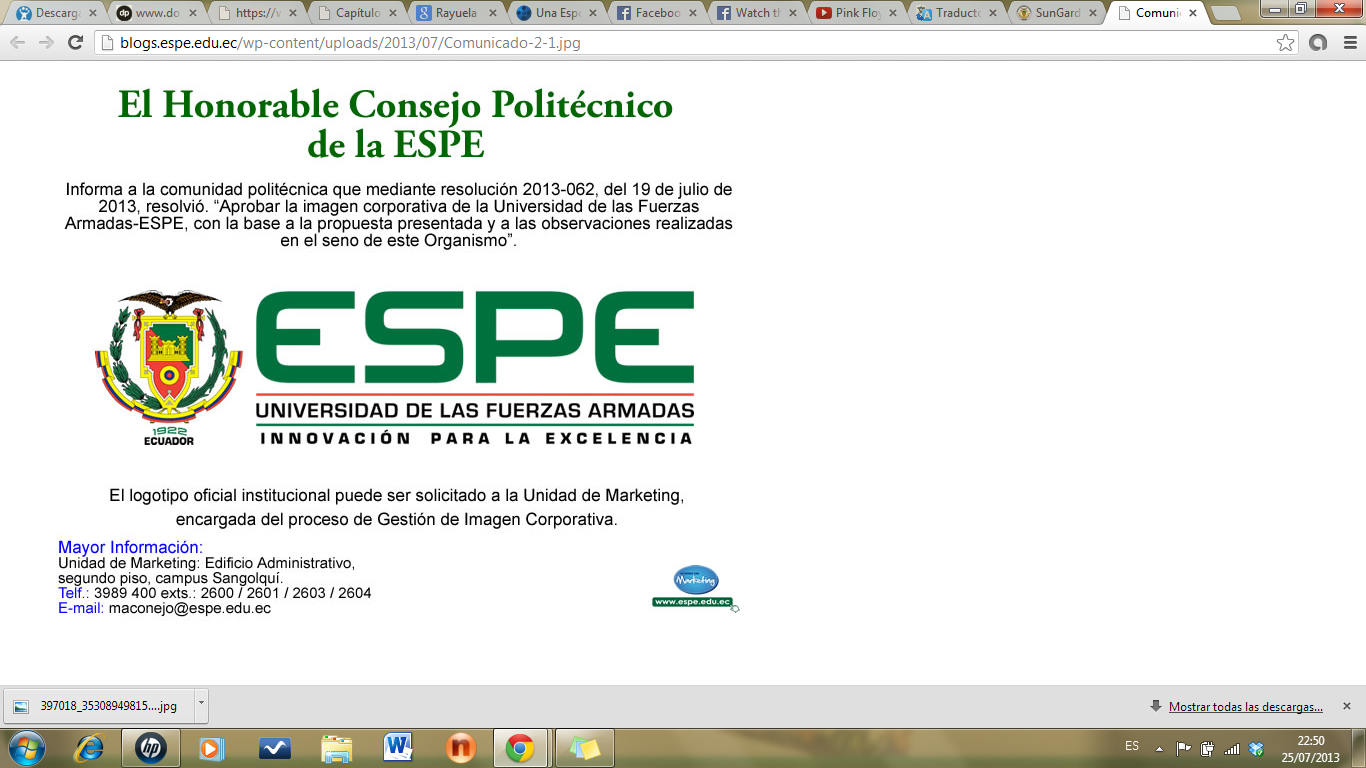 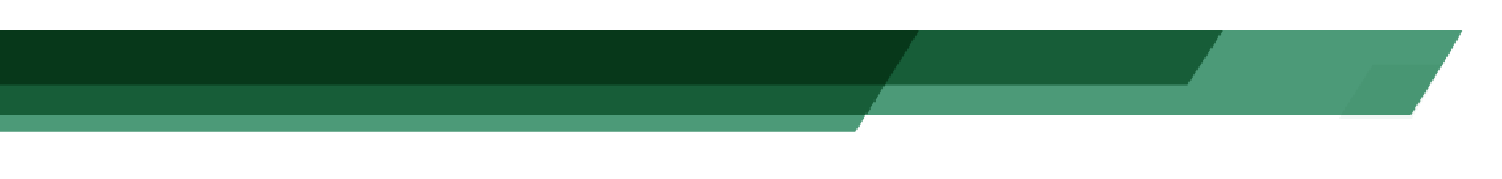 ¿Las Estrategias Didácticas que usted utiliza, toman en cuenta los estilos de aprendizaje de los niños?
¿Cuál de los siguientes recursos considera que debería ir en una guía interactiva?
RESULTADOS DE LA INSTITUCIÓN “AMÉRICA Y ESPAÑA”
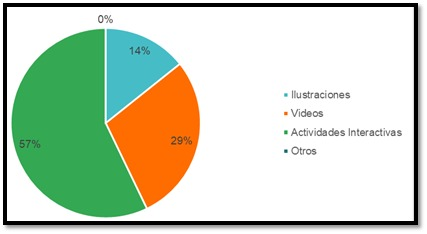 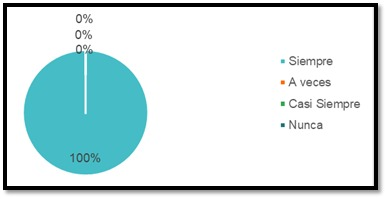 ¿Mencione qué es para usted el aprendizaje significativo?
¿Cuáles son las estrategias didácticas que emplea en los entornos virtuales?
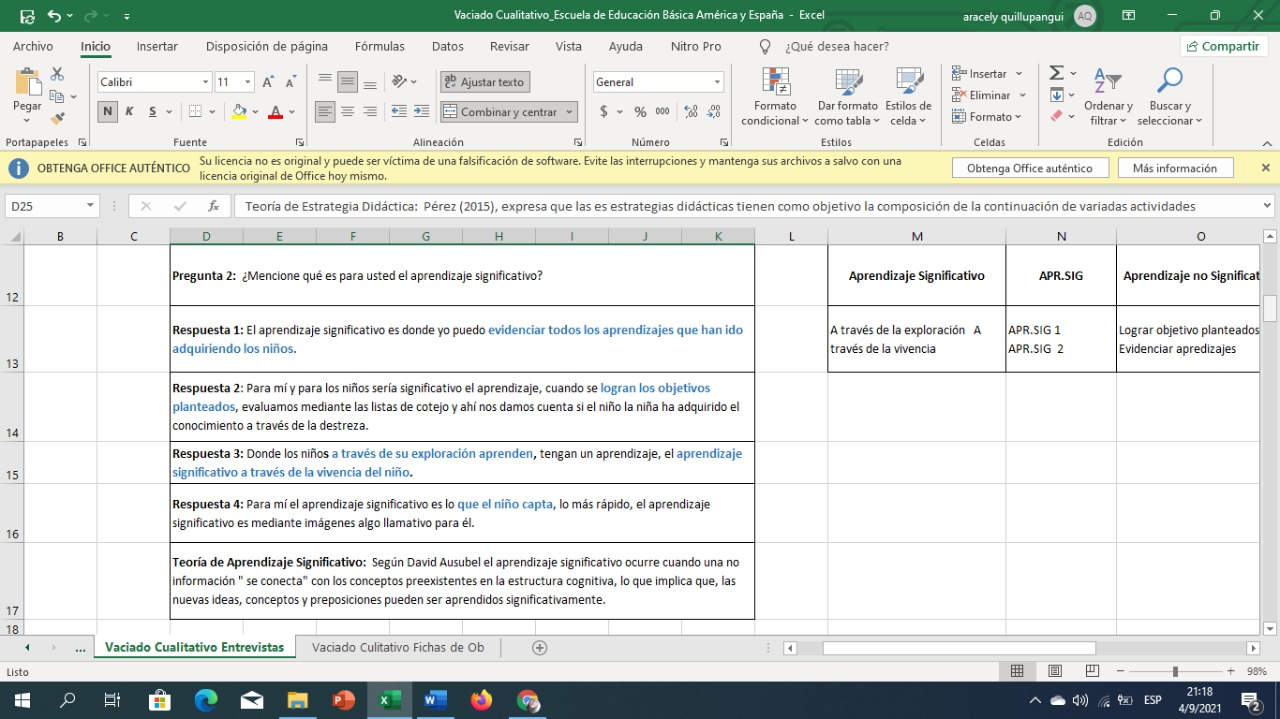 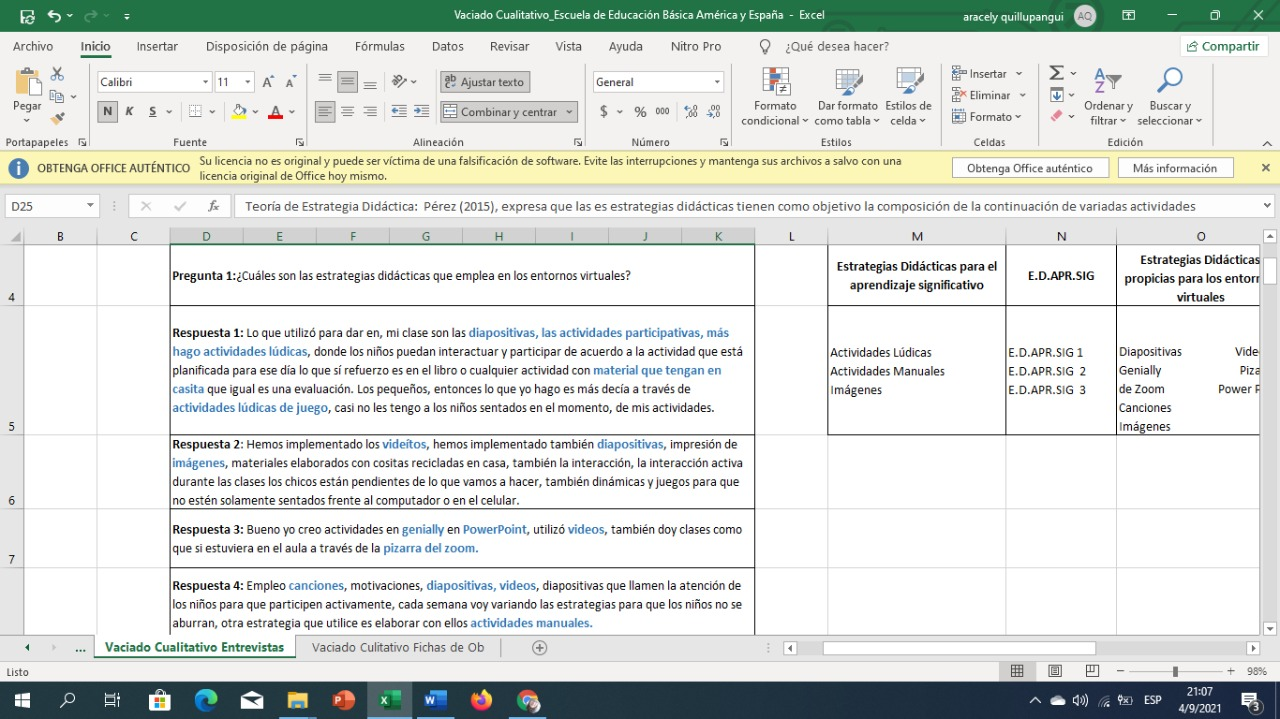 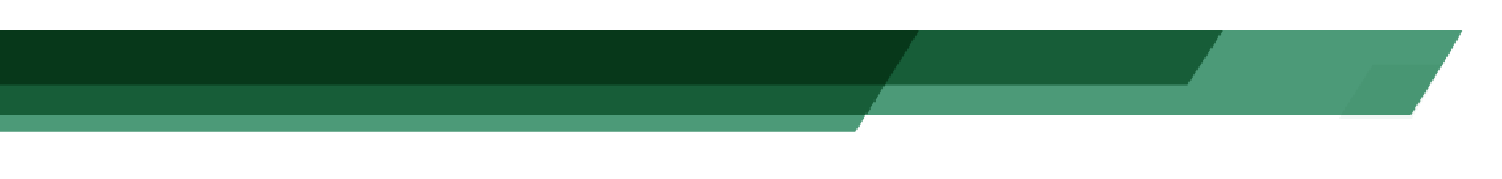 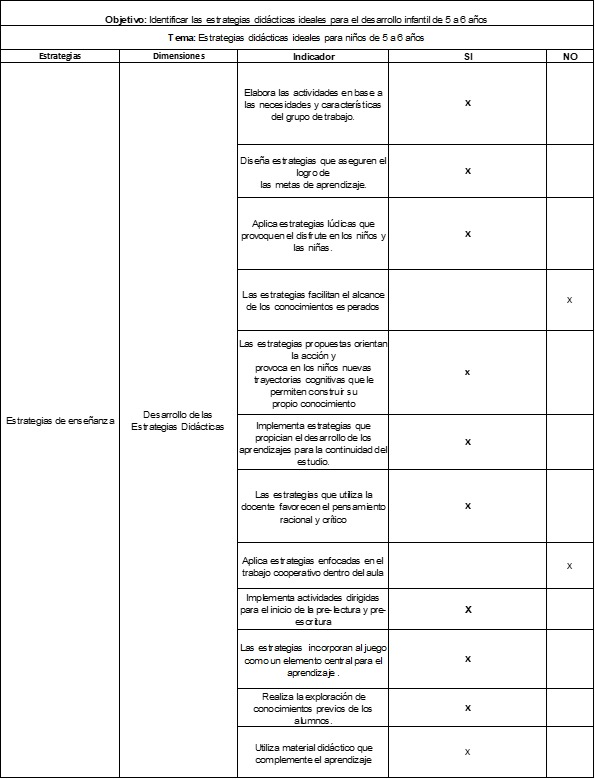 RESULTADOS DE LA INSTITUCIÓN “AMÉRICA Y ESPAÑA”
Lista de cotejo
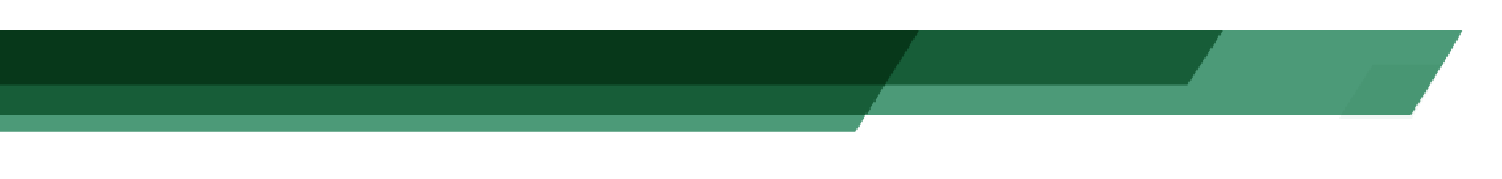 CONC. Y REC. DE LA INSTITUCIÓN “AMÉRICA Y ESPAÑA”
CONCLUSIONES
Estrategias didácticas empleadas durante la hora clase
Evidencia de la clasificación de las estrategias didácticas
Enfoque de las estrategias didácticas utilizadas por las docentes
RECOMENDACIONES
PROPUESTA
67 %
33 %
Se considera proporcionar a las docentes una guía interactiva para generar una nueva visión acerca de las estrategias didácticas que se pueden utilizar en los entornos virtuales para generar un aprendizaje significativo en los niños.
https://read.bookcreator.com/RyUHjMfgycgfQntJHQGfJF05NSZ2/iYB8uTyFQ5yD6B6Kf5yt7Q
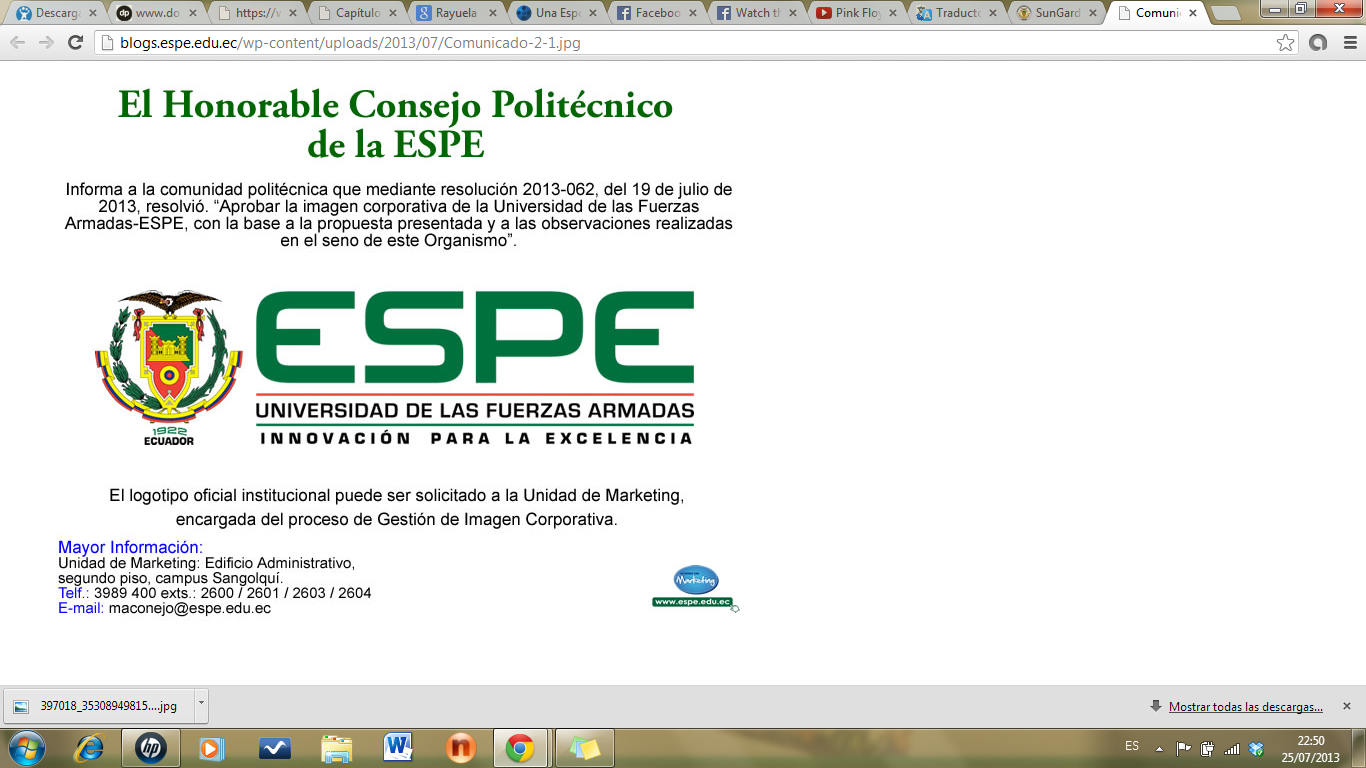 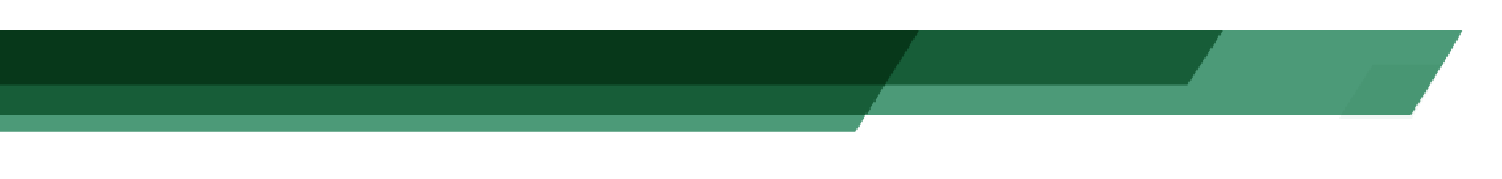 RESULTADOS DE LA INSTITUCIÓN “MI ALDEA FELIZ”
Encuesta aplicada a la docente
Encuesta aplicada a los padres de familia
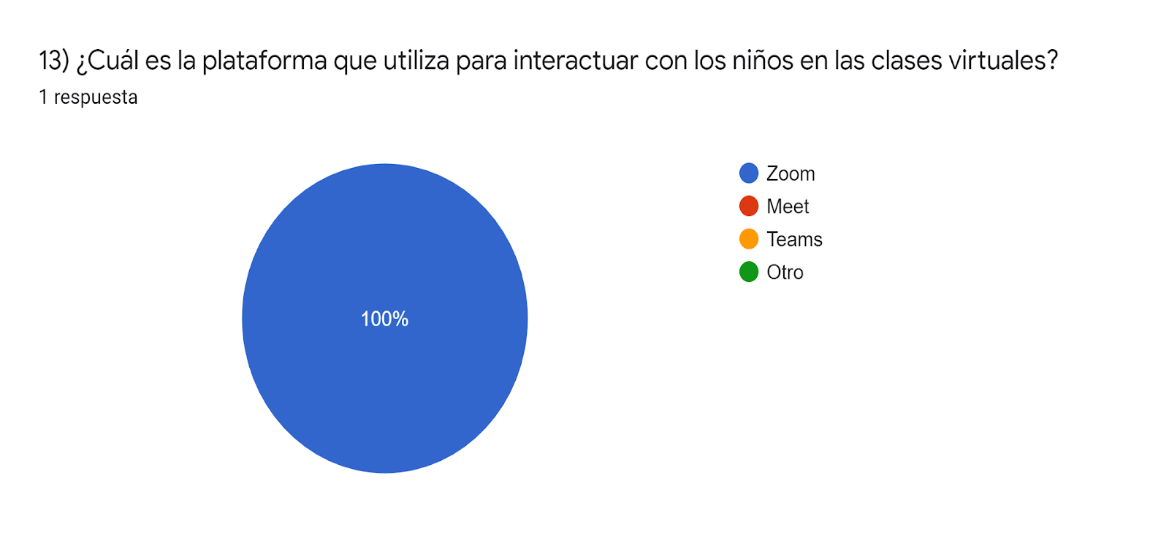 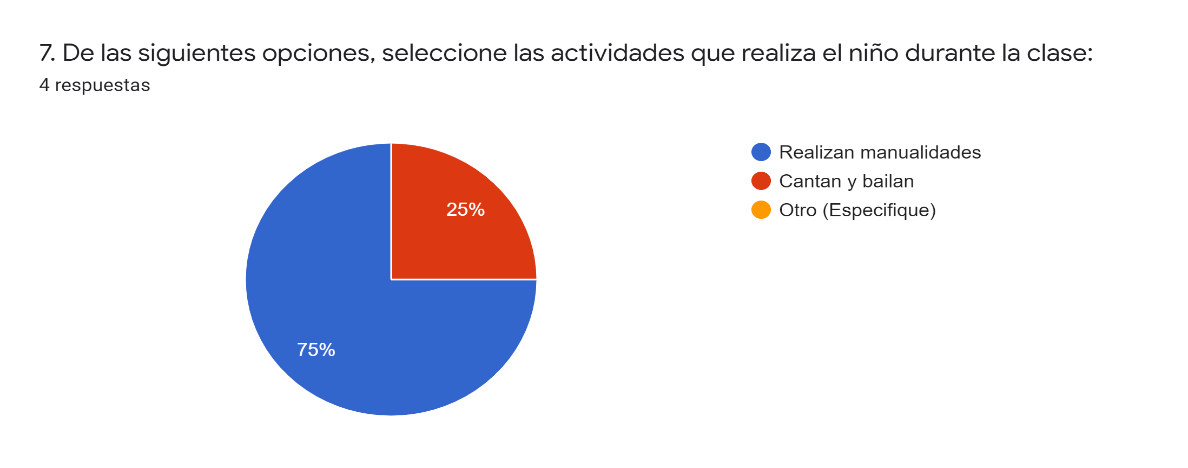 Entrevista aplicada a la docente
Ficha de observación aplicada a la docente
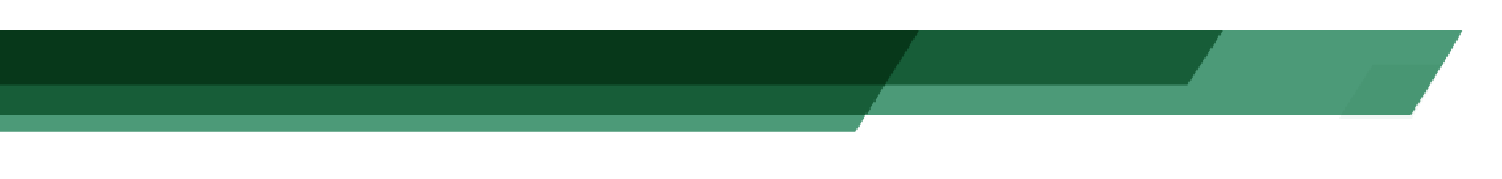 RESULTADOS DE LA INSTITUCIÓN “MI ALDEA FELIZ”
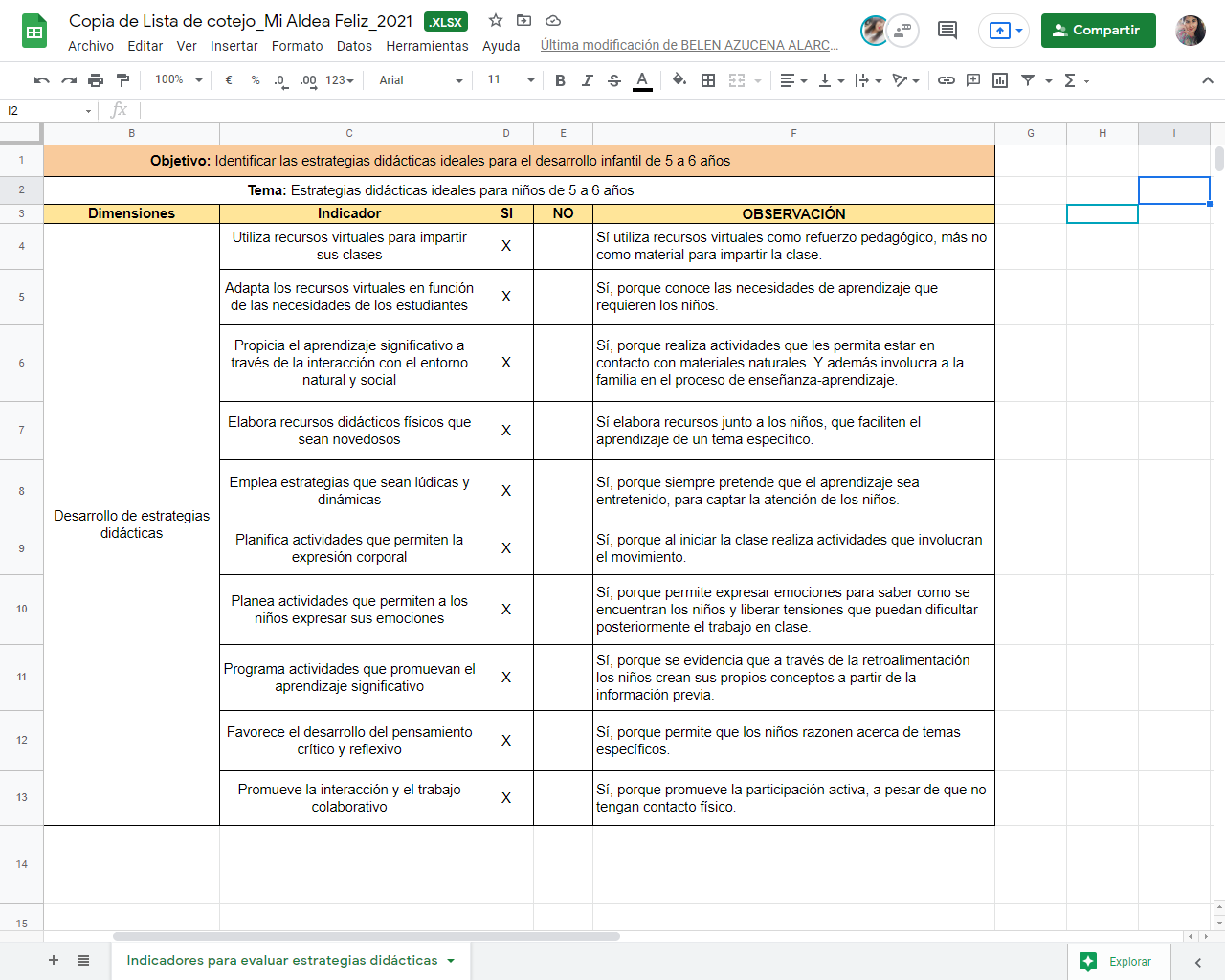 Lista de cotejo aplicada a la docente
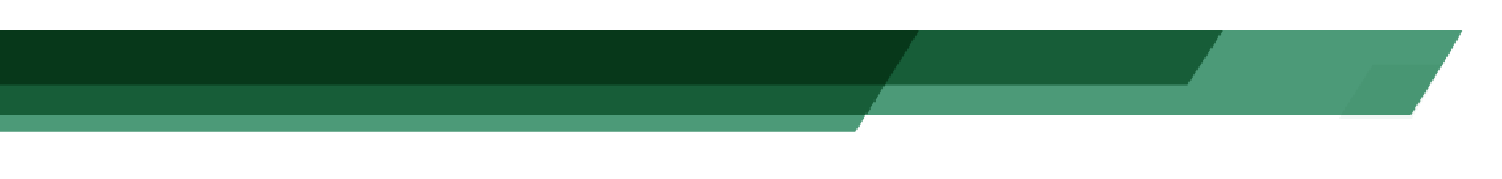 CONC. Y REC. DE LA INSTITUCIÓN “MI ALDEA FELIZ”
Conclusiones
Recomendaciones
Existen deficiencias en el uso de las estrategias didácticas, pues éstas no afectan al logro del aprendizaje significativo en los niños de 5 a 6 años, porque no son aptas para la virtualidad, puesto que el entornos virtual creado no está ligado a la tecnología. Debido a que no utiliza un entorno virtual, porque considera que con ello no pueda lograr un aprendizaje significativo.
En vista que se observó deficiencias en el uso de estrategias, puesto que la docente prefiere evitar las distracciones con los recursos y herramientas que aparezcan en el entorno virtual, además que éste no logre cumplir con su objetivo pedagógico.
Link de la guía didáctica digital: https://www.canva.com/design/DAEpAPNuMUQ/w6ldg8yKbKY30YgWXShqvQ/view?utm_content=DAEpAPNuMUQ&utm_campaign=designshare&utm_medium=link&utm_source=publishpresent#2
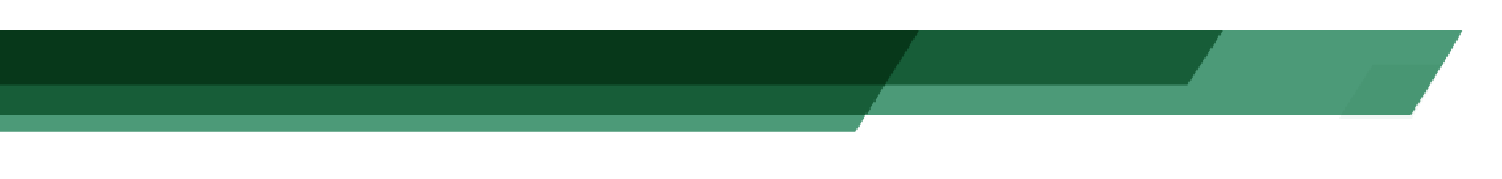 Resultados de la I.E “Marqués de la Fayette”
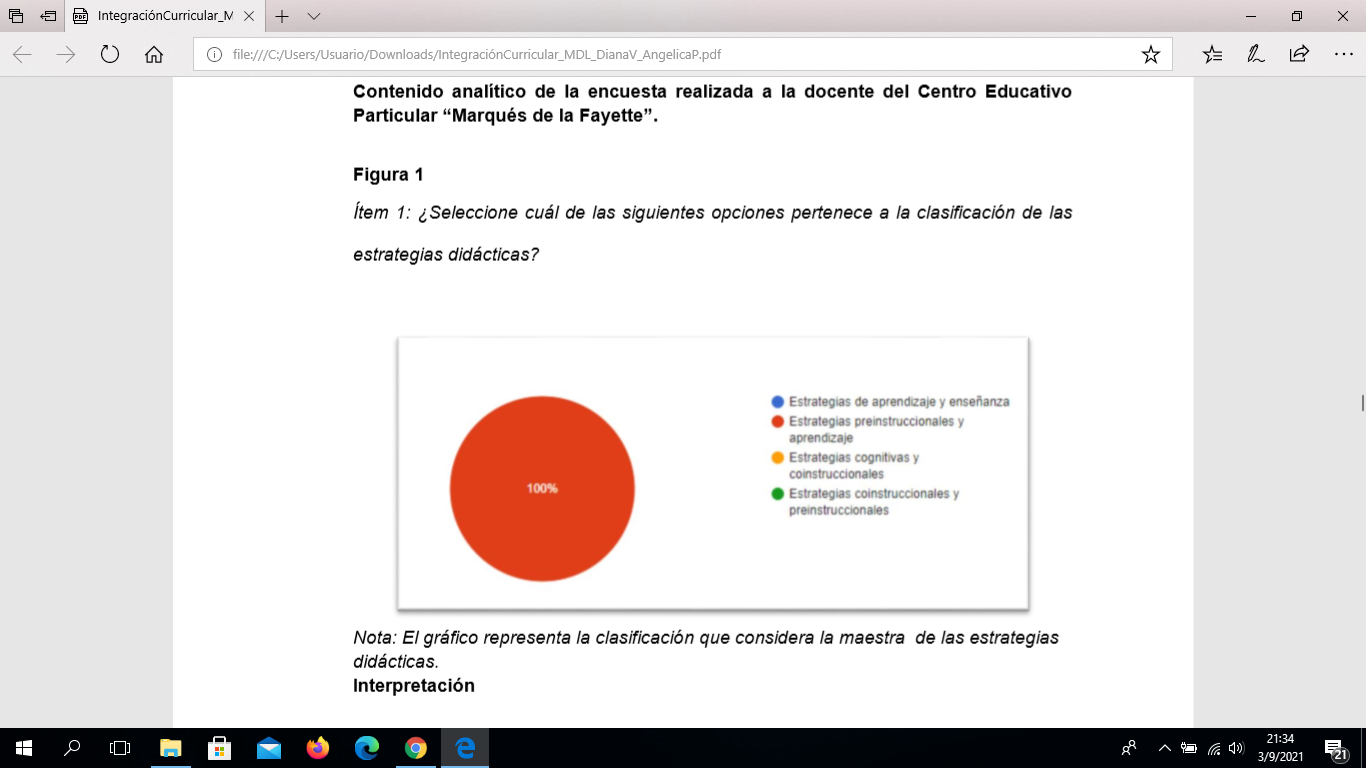 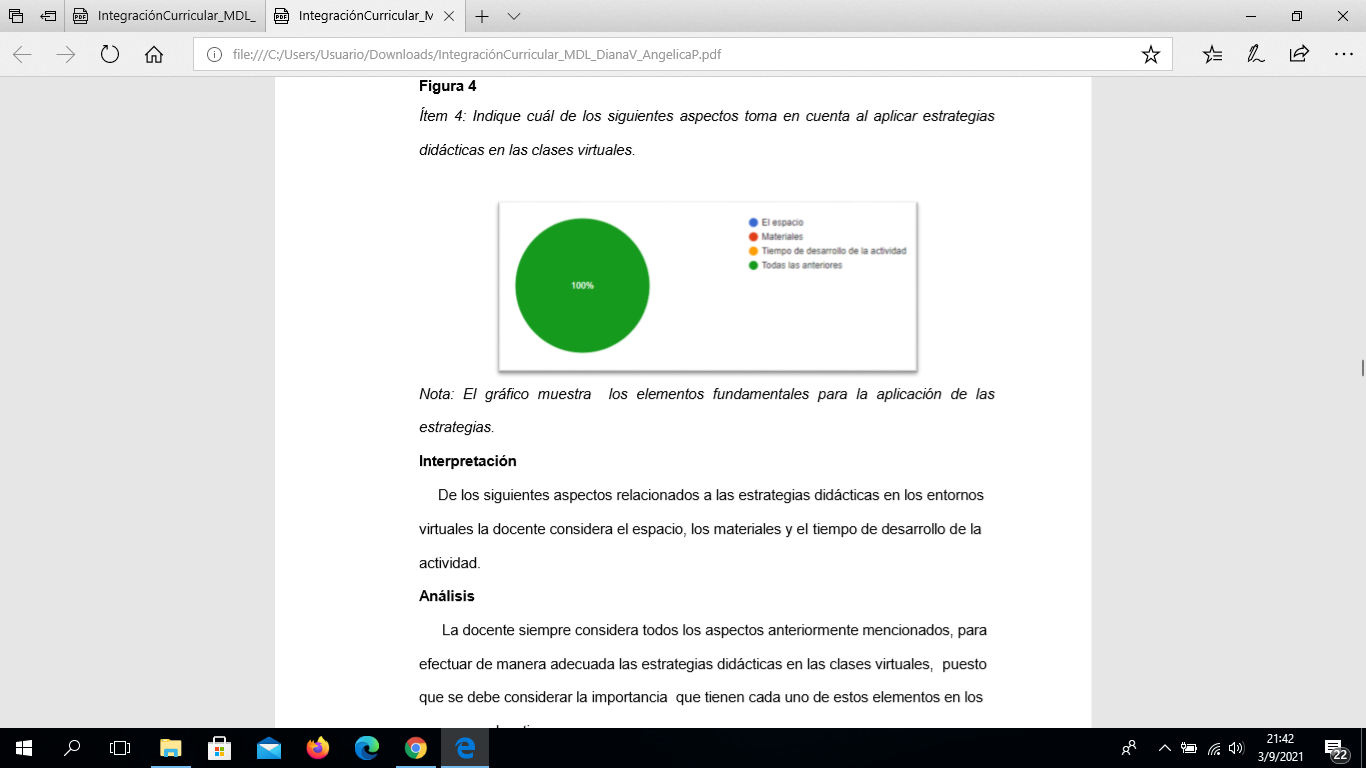 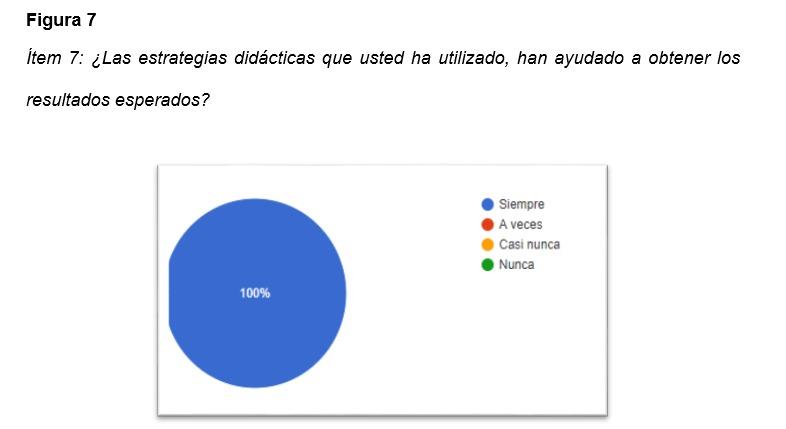 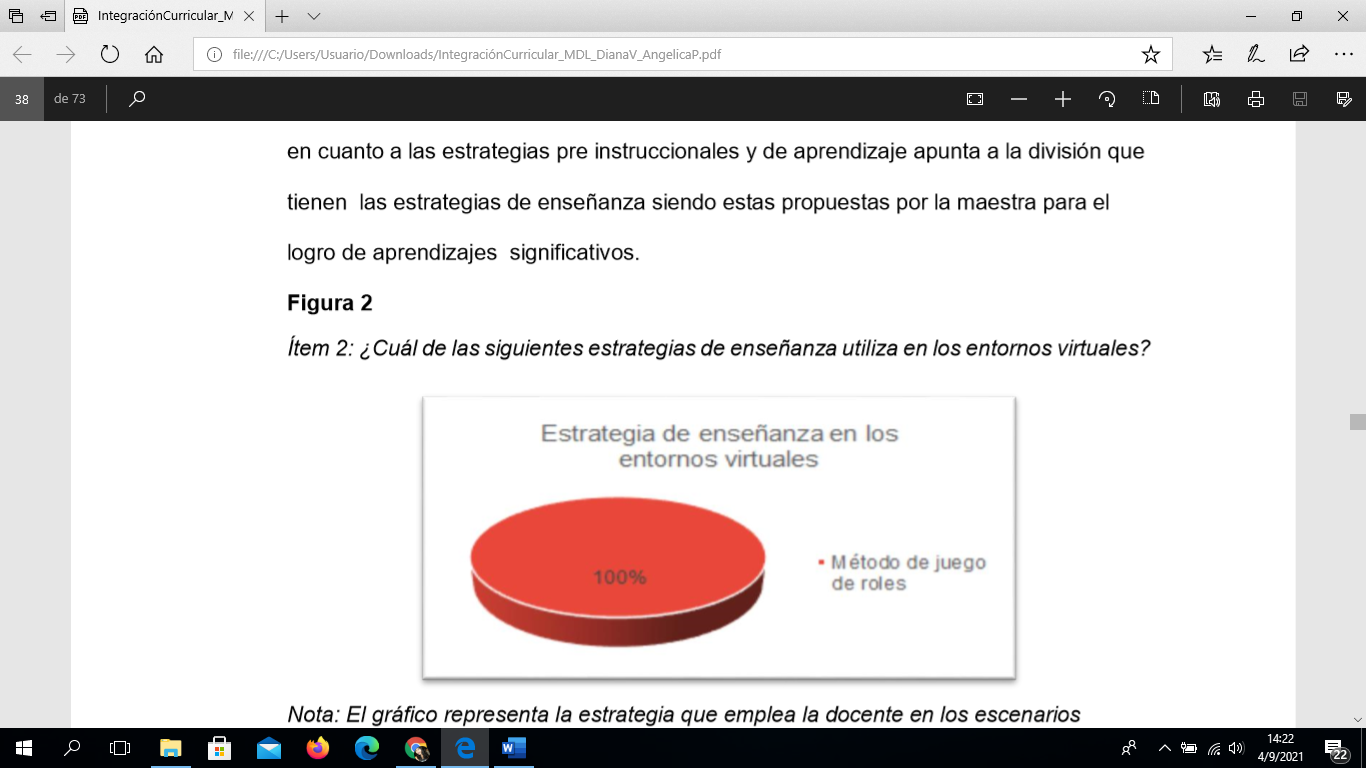 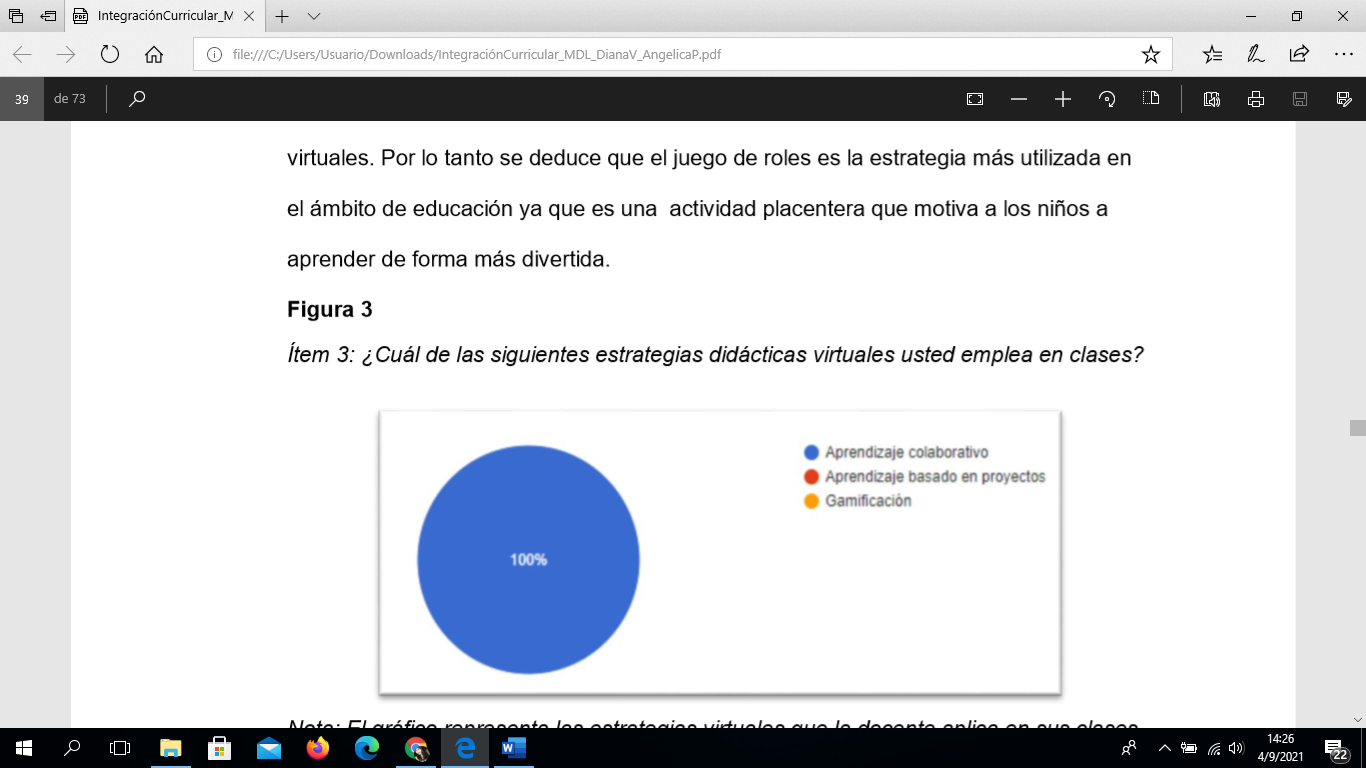 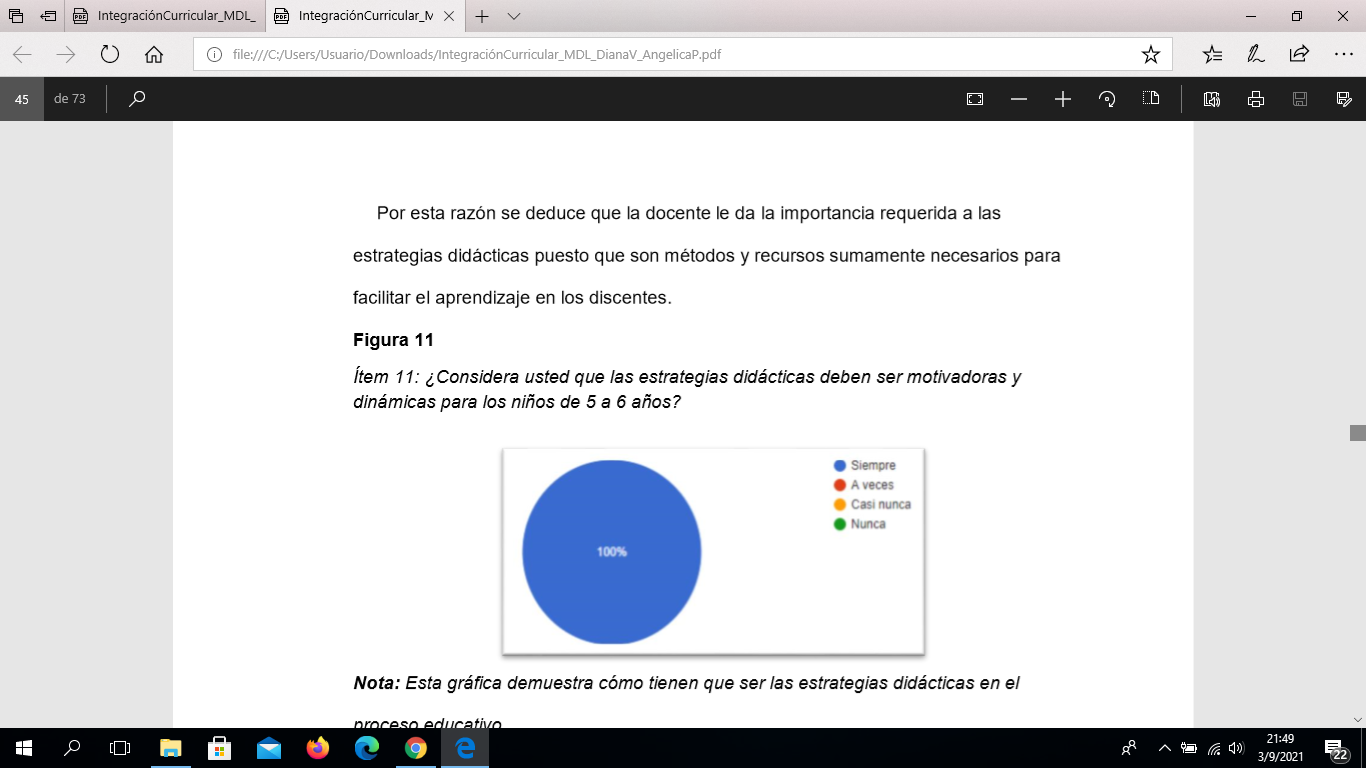 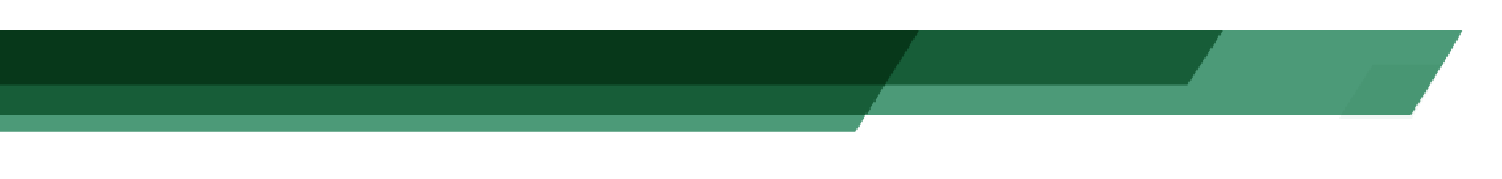 Resultados de la I.E “Marqués de la Fayette”
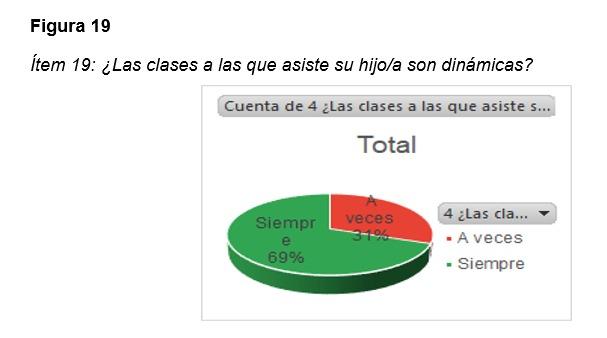 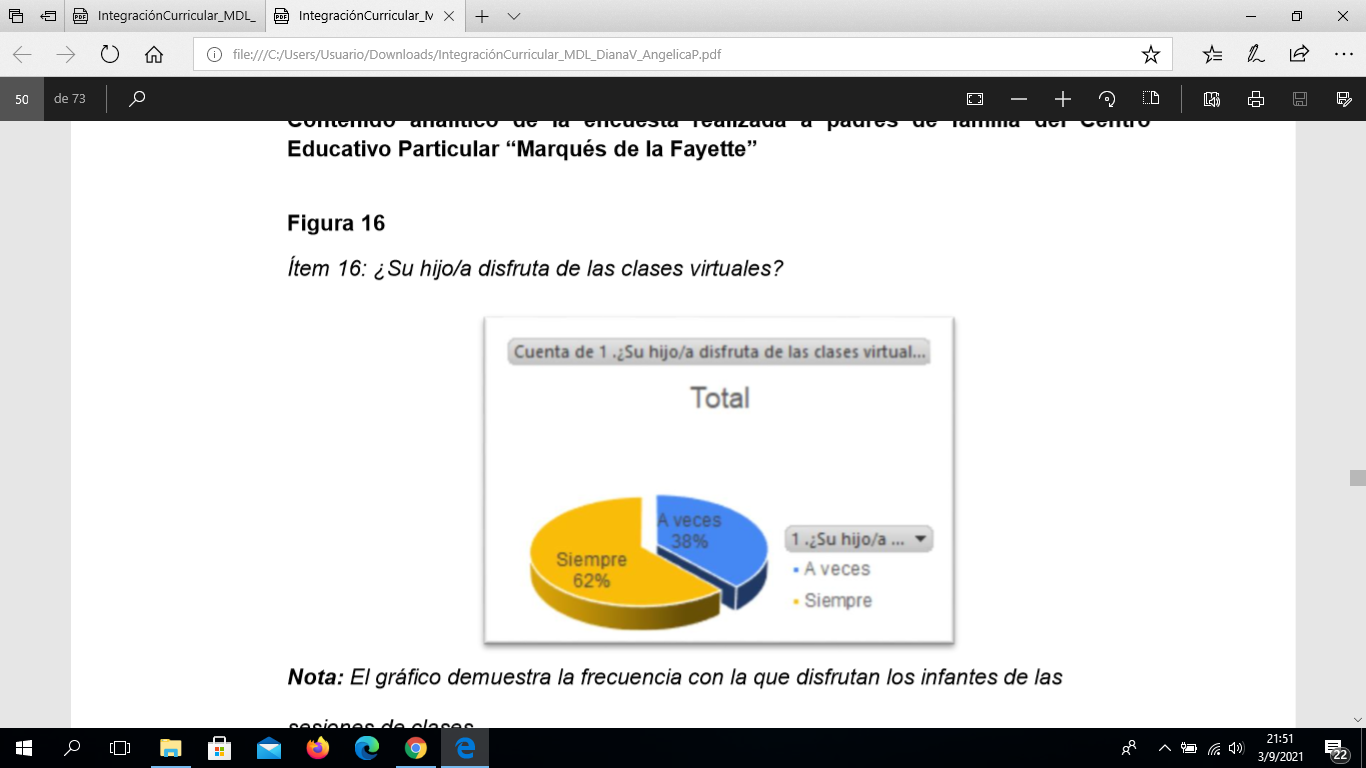 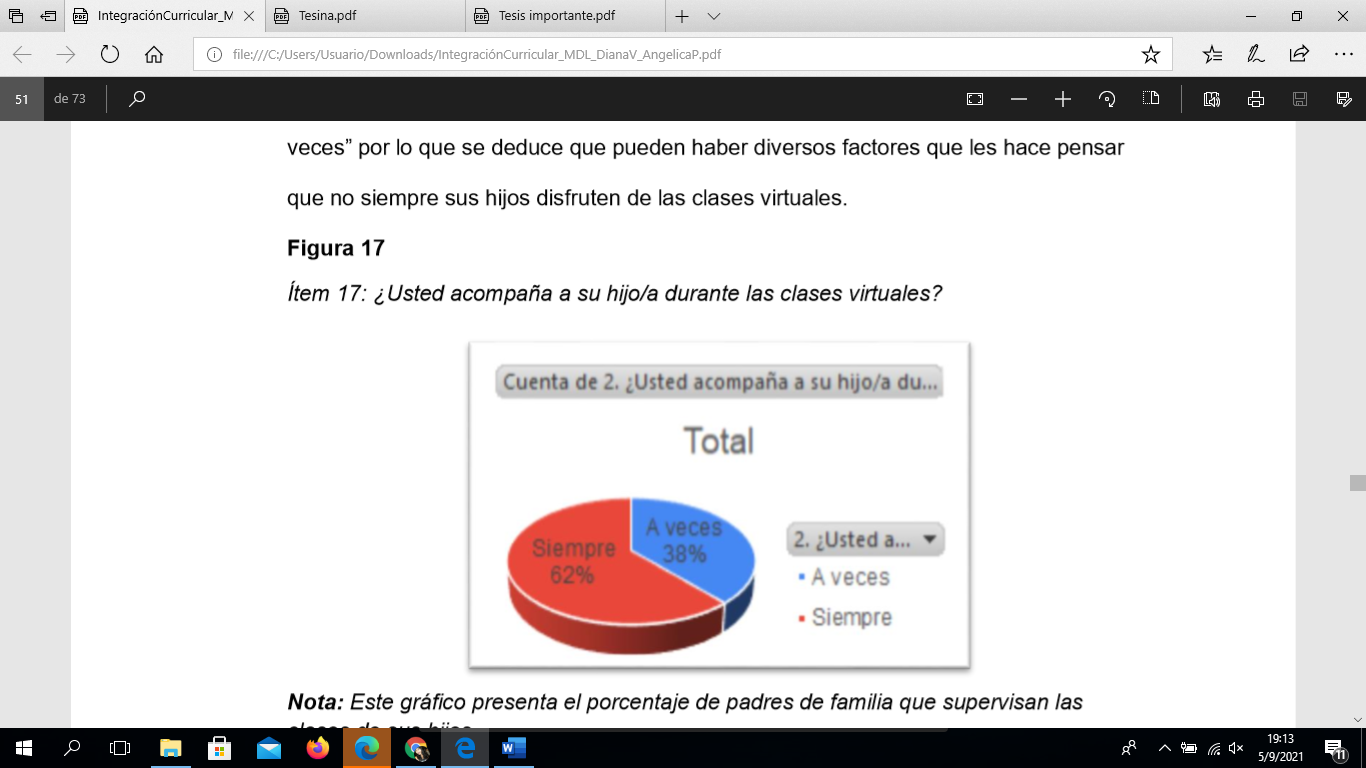 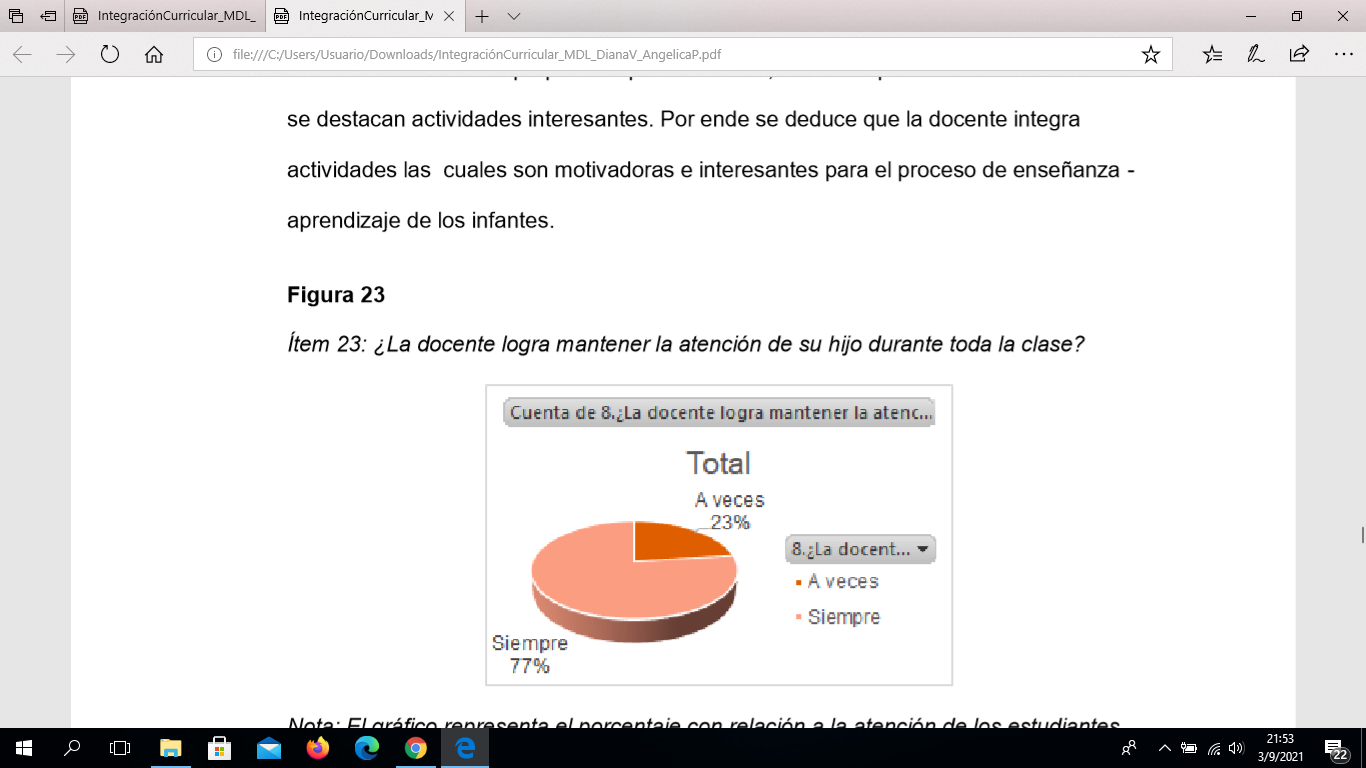 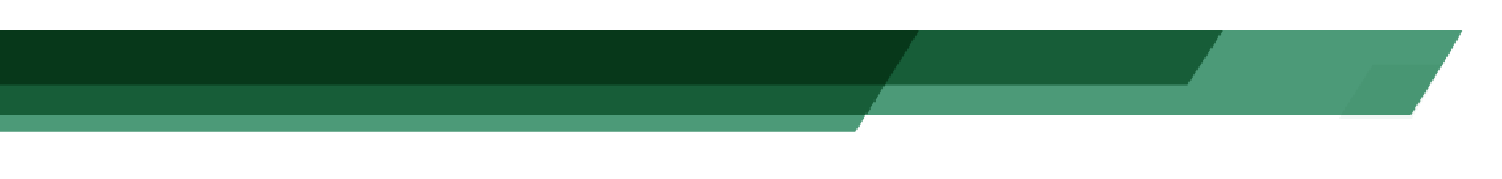 Resultados de la I.E “Marqués de la Fayette”
Ficha de Observación
Lista de Cotejo
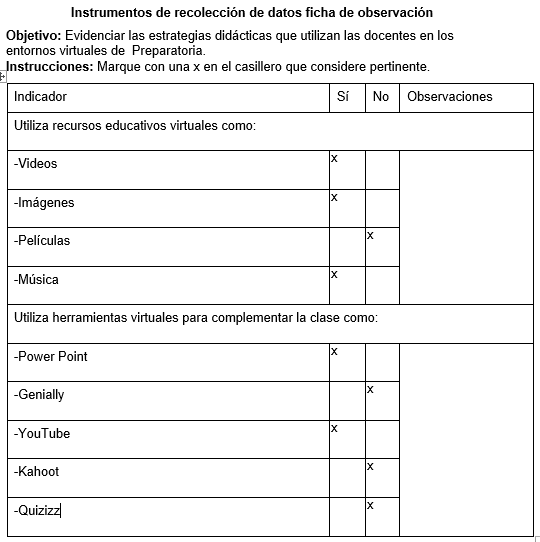 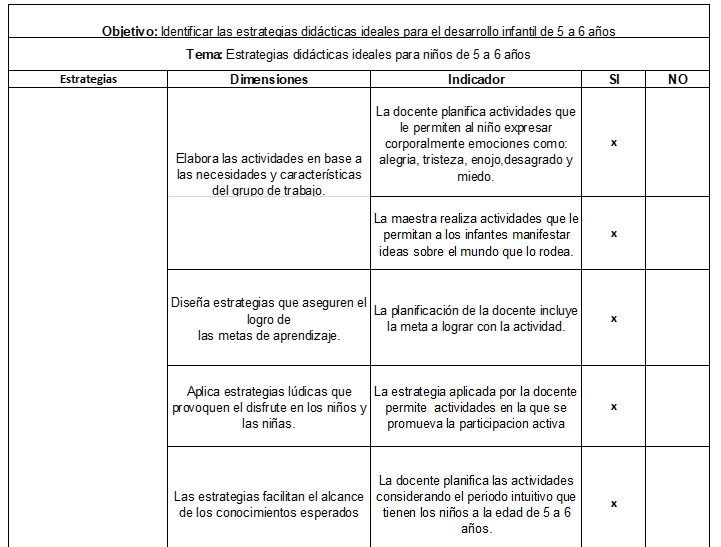 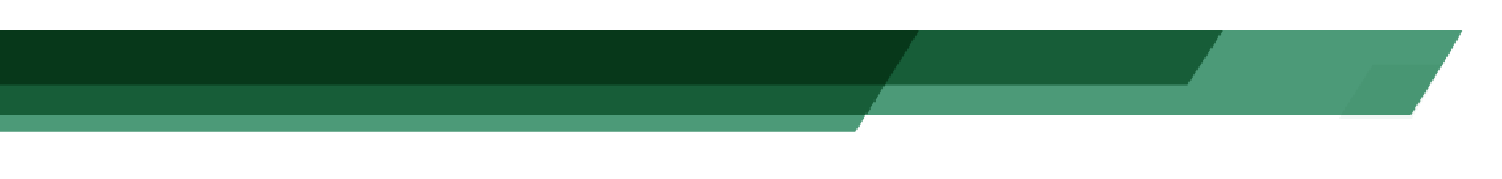 Conclusiones y recomendaciones de la I.E “Marqués de la Fayette”
Las estrategias que propicias para el aprendizajes significativos a la edad de 5 a 6 años son  “método de proyectos, juego de roles, método de preguntas”.
Existen otras estrategias para los escenarios virtuales como lo mencionan Chong y Marcillo (2020) estas son: el Aprendizaje Basado en Proyectos (ABP), el trabajo colaborativo y la gamificación.
La docente del nivel de preparatoria conoce medianamente el término y clasificación de las estrategias didácticas.
Las actividades que se planifiquen en la nueva modalidad de estudio sean adaptadas a las características, necesidades e intereses de los niños de 5 a 6 años.
67 %
Los docentes en su labor pedagógica, conozcan claramente las características cognitivas del grupo.
Los docentes deben tener cierto conocimiento sobre las estrategias didácticas para que le den la importancia que requieren dentro del proceso de enseñanza-aprendizaje.
Los docentes deben estar a la vanguardia de las nuevas tecnologías o a su vez tener una guía que les permita actualizarse y capacitarse.
El docente debe poseer un bagaje amplio de actividades, conociendo la función que tienen cada una de ellas
33 %
Propuesta: https://www.canva.com/design/DAEo94RGqf8/02yJGb_L0n65u0zUj0JgyA/view?utm_content=DAEo94RGqf8&utm_campaign=designshare&utm_medium=link&utm_source=publishsharelink
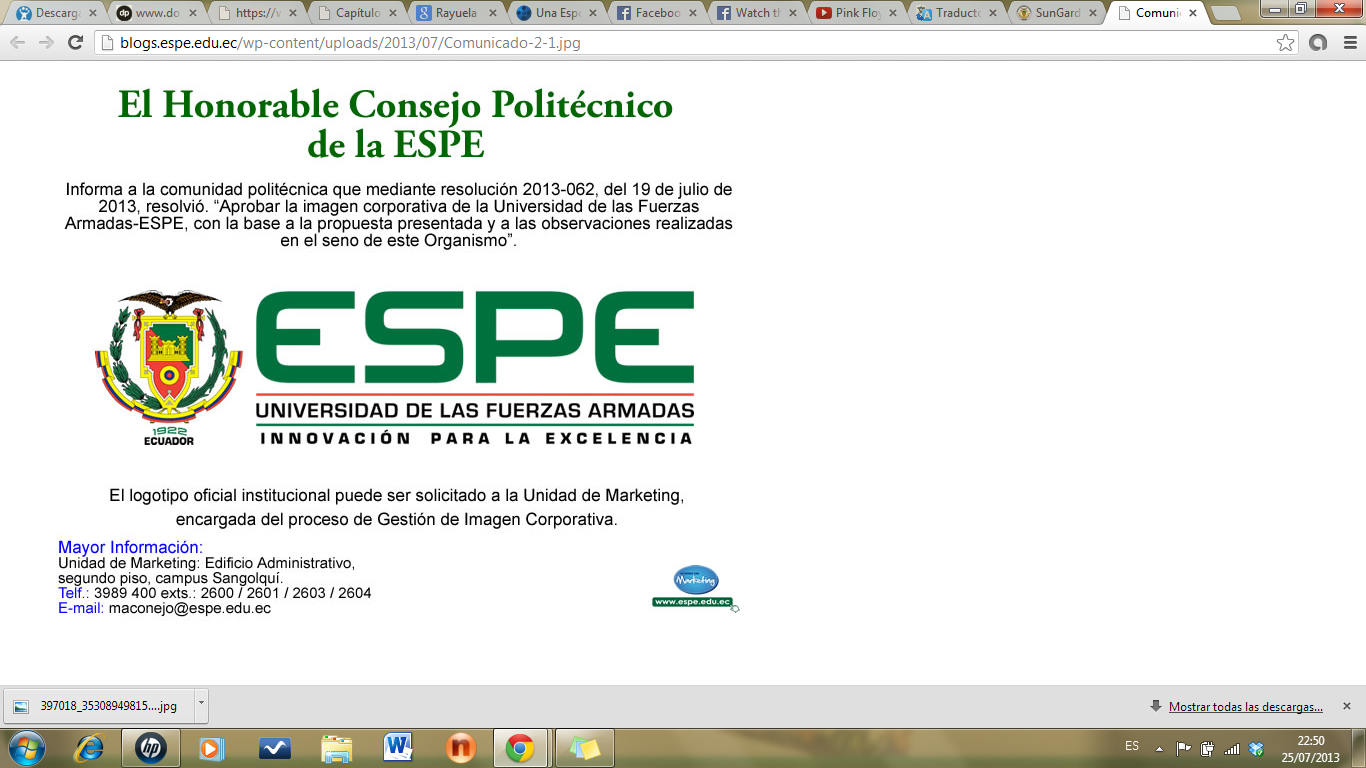 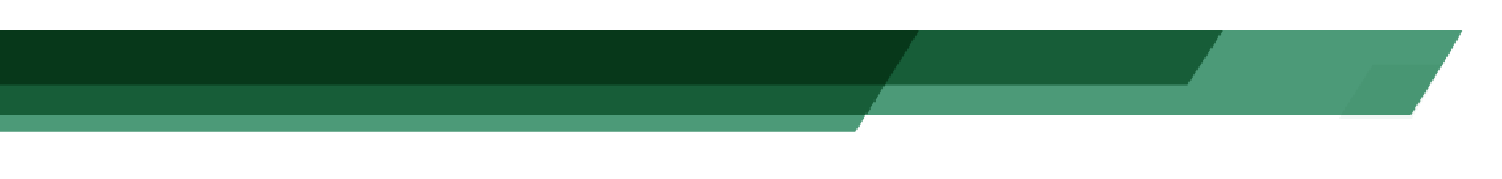 REFERENCIAS
*Ausubel, D. (1983). Teoría del aprendizaje significativo. 10. https://www.academia.edu/10820341/TEOR%C3%8DA_DEL_APRENDIZJE_SIGNIFICATIVO_TEORIA_DEL_APRENDIZAJE_SIGNIFICATIVO?bulkDownload=thisPaper-topRelated-sameAuthor-citingThis-citedByThis-secondOrderCitations&from=cover_page
*Boneu, J. (2007, abril). Plataformas abiertas de e-learning para el soporte de contenidos educativos abiertos. Revista de Universidad y Sociedad del Conocimiento, 4(1), 36-47. file:///C:/Users/user/Downloads/Dialnet-Plata
*CEPAL-UNESCO. (Agosto de 2020). La educación en tiempos de la pandemia de COVID-19. Obtenido de https://repositorio.cepal.org/bitstream/handle/11362/45904/1/S2000510_es.pdf
*
*Naciones Unidas. (2020). Informe de políticas: La educación durante la Covid y después de ella. Obtenido de https://www.un.org/sites/un2.un.org/files/policy_brief_-_education_during_covid-19_and_beyond_spanish.pdf
*Salinas, J., Negre, F., Gallardo, A., Escandell, C., & Torrandell, I. (2007, Enero). Análisis de elementos que intervienen en el proceso de enseñanza aprendizaje en un entorno virtual de formación: Propuesta de un modelo didáctico. Edutec. https://www.researchgate.net/profile/Jesus-Salinas-5/publication/232242309_Analisis_de_elementos_que_intervienen_en_el_proceso_de_ensenanza_aprendizaje_en_un_entorno_virtual_de_formacion_Propuesta_de_un_modelo_didactico/links/02bfe5100ea5da5a6f000000/Anali
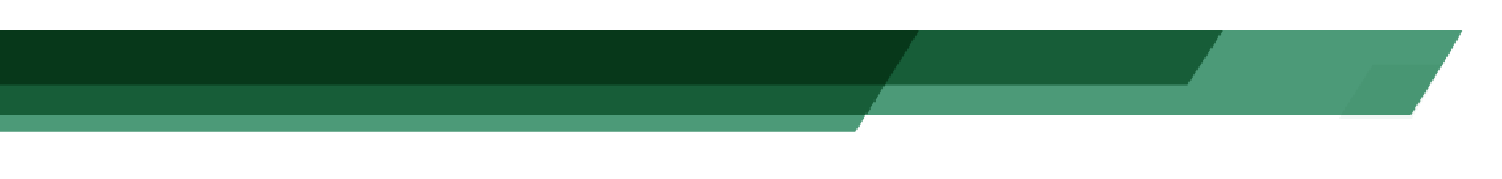 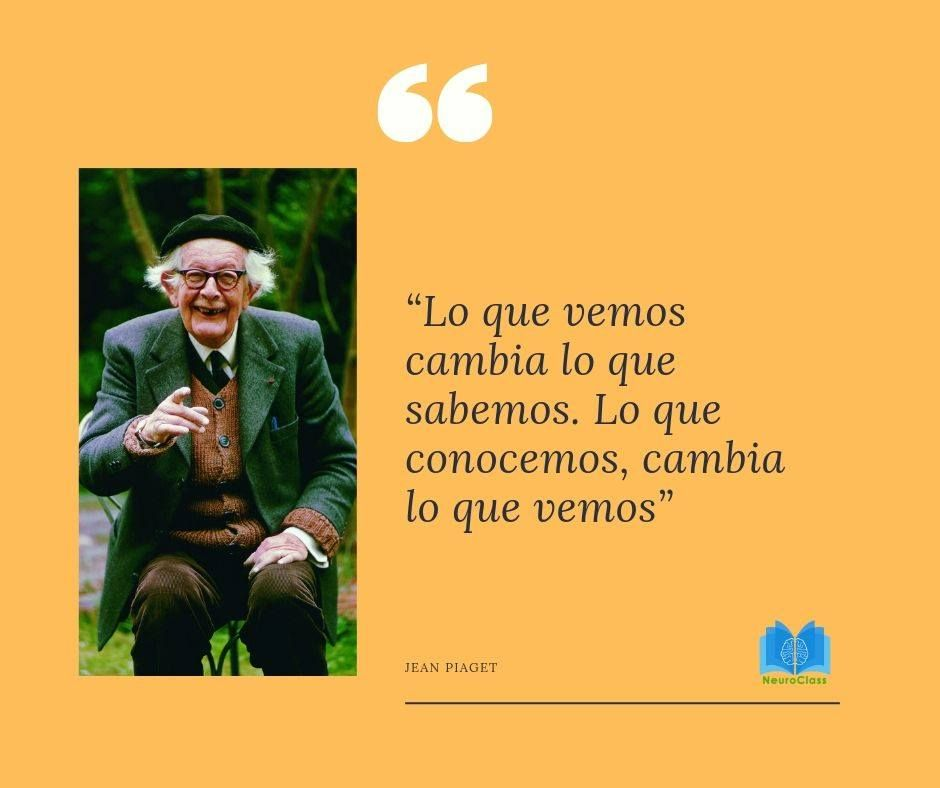 GRACIAS POR SU ATENCIÓN
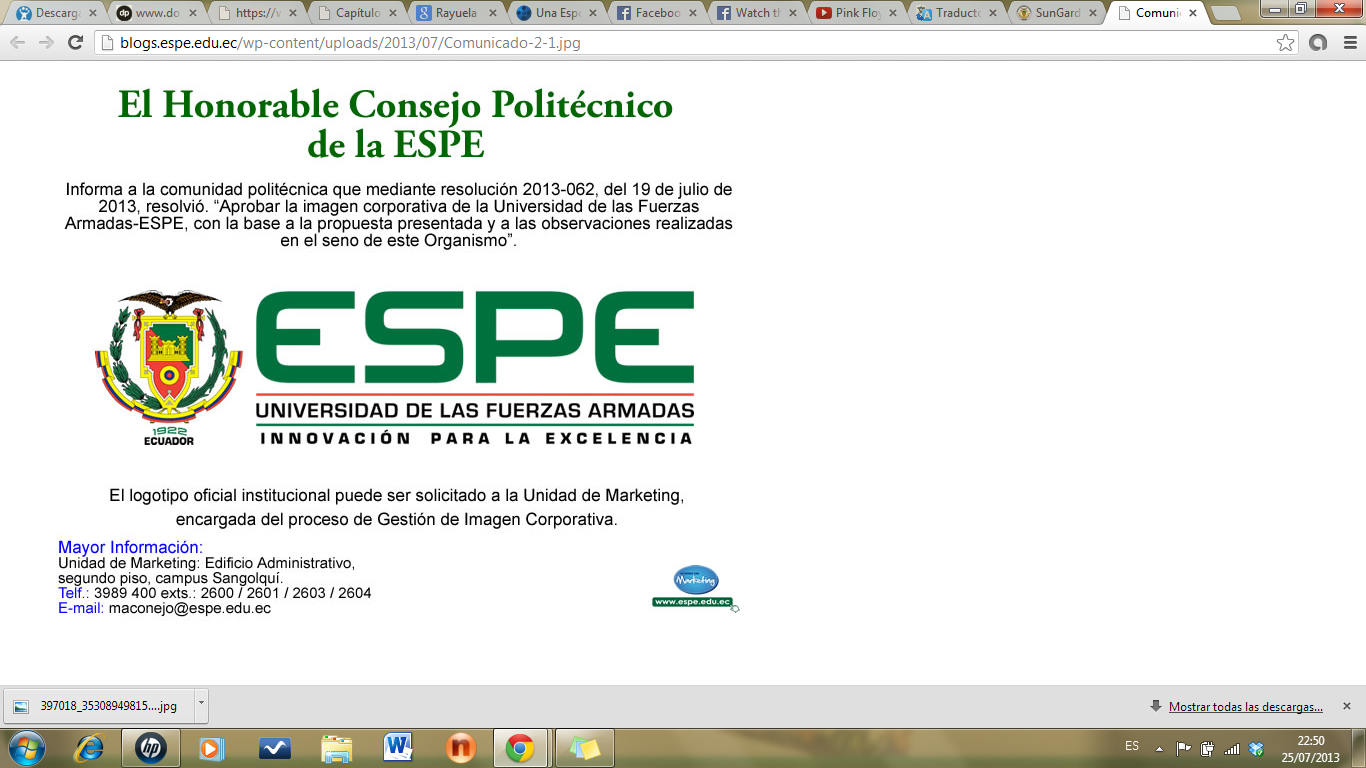